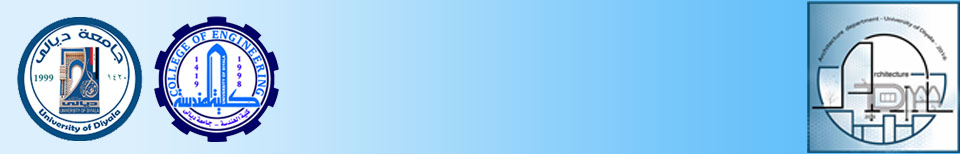 جامعة ديالى – كلية الهندسة
قسم هندسة العمارة
مبادئ الفن والعمارة / المرحلة الأولى
المحاضرة السابعة
التناسب والمقياس
التناسب والمقياس
تعريف التناسب / تعريف المقياس.
نظريات التناسب:
1. المقطع الذهبي Golden Section
2. الطرز الكلاسيكية Classical Orders
3. نظريات عصر النهضة Renaissance Theories of Proportion
4. الموديولور Modulor
5. الكن Ken
6. الأنثروبومتري Anthropometry
المقياس Scale: المقياس البصري / المقياس الإنساني